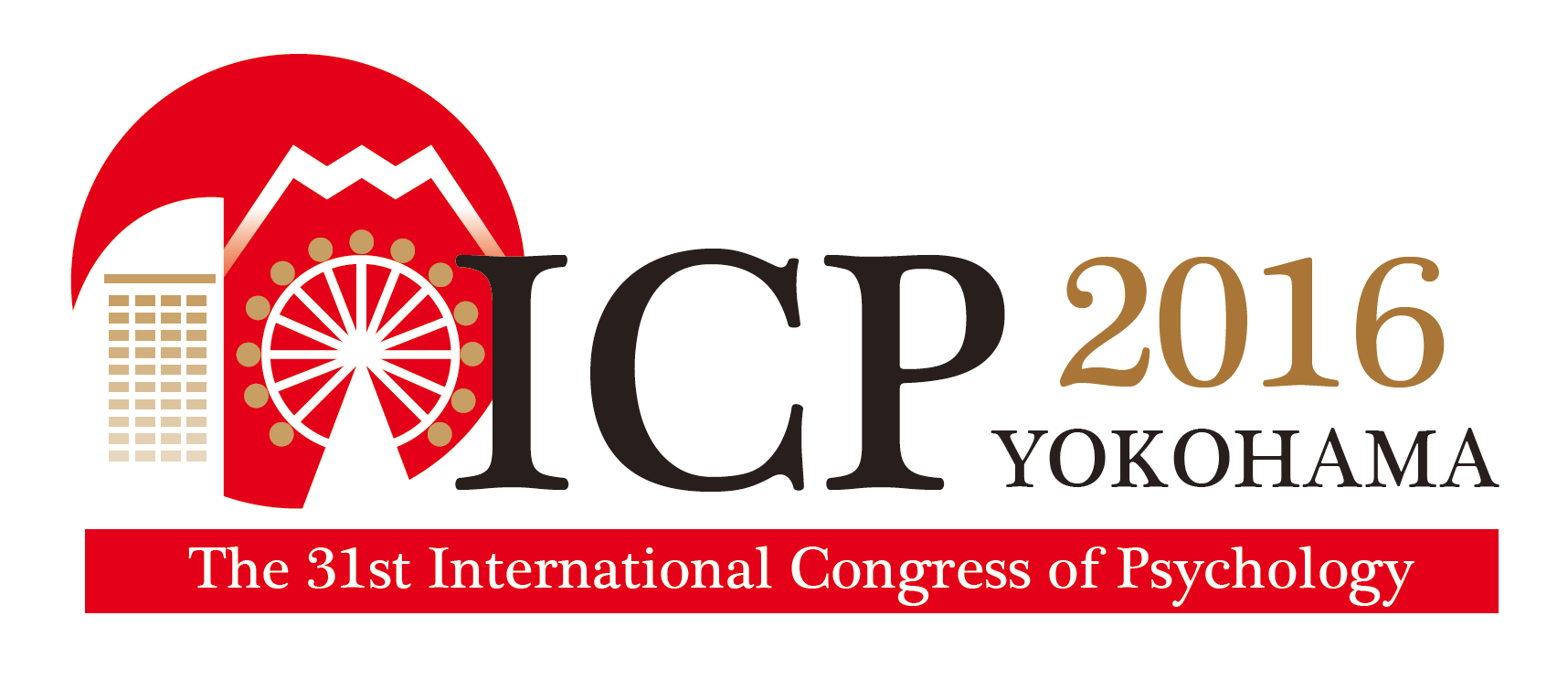 We are ready to host
Now,  the first circular available!
http://www.icp2016.jp/